COMPREHENSION QUESTIONS FOR DIALOGUE 8
Why did it take Cinnie so long to bring the food?
What did the women think about the weather?
How did the Deaf man in the line know Cinnie is Deaf?
How did Cinnie feel when she found out the man is Deaf? Why?
What is the Deaf man's name? How do he and Mary know each other?
What is Nick's wife's job?
How many children do they have? Which one(s) are deaf?
Who do the children resemble?
What role does Nick have in the Deaf community?
[Speaker Notes: M72
p.179]
In Dialogue 9, Dennis Waterhouse talks about his surname, his ancestry, and possible causes of his deafness.
Look for the following:
family's original name
nationality
genetic trait in his family 
three possible causes of his deafness
how his daughter's hearing was tested
[Speaker Notes: M73
p.180]
Look for:
how people get or direct attention
how people respond to information
how people resume the topic of conversation
how people keep each other informed
[Speaker Notes: M74
p.181]
Directing Attention
directing attention of one person to another
getting the attention of everybody in the room
getting attention from outside a group of people
[Speaker Notes: M75
p.184]
Ways to maintain conversations:
1)  controlling the pace of conversationa) listener's behaviorsb) signer's behaviors

2)  resuming the conversationa) signer resumes topic after interruption and/or digression b) signer asks listener where s/he left off
[Speaker Notes: M77
p.185]
GETTING ATTENTION
Approach the group and get one person’s attention, then ask a question as privately as possible.
Get the attention of one person in the group without approaching the group, then ask a question.
Get someone in the group to direct the attention of a particular person to you, then ask a question. 
Approach the group and get everyone’s attention, then ask a question.
[Speaker Notes: M76
p.185]
CONTROLLING THE PACE OF CONVERSATION
Listener's Behaviors
 make quick glances away at appropriate times
 nod to indicate that the signer can go ahead with the story 
 
Signer's Behaviors
 
 hold signs or slow down signs
 repeat signs
 adjust position or move around
[Speaker Notes: M78
p.186]
Signer A: talk with B about something 
	C: interrupt A, ask about something 
	A: give information to C, then


 
	B:	tell A what s/he was talking about 
	A: resume topic of conversation
  
	B: respond
resume conversation yourself
ask B where you left off
[Speaker Notes: M80
p.187]
Signer A:	ask for confirmation of a statement 	B:	confirm, clarify or correct 
	A:		respond
[Speaker Notes: M80
p.187]
MATERIALS: "IS THAT SO?"
Check if the information below is correct:
Statement A:	The first day of winter is December 21.
Statement B: 	The founder of Gallaudet University was hearing.
Statement C: 	Armstrong was the first person to walk on the moon.
Statement D: 	An elephant's pregnancy lasts two years.
Check if the rumors below are true:
Statement E: 	John F. Kennedy had many girlfriends.
Statement F: 	The next Sign Language class session will be cancelled.
Statement G: 	The tap water in your area is polluted.  
Statement H: 	Elvis Presley had two daughters.
Check others' opinions about the statements below:
Statement I: 	It's all right to drink tap water in Mexico.
Statement J: 	It's worthwhile to attend the workshop.
Statement K: 	It's all right to complain to your boss.
[Speaker Notes: M81
p.188]
MATERIALS: "IS THAT SO?"
Check if the hypothetical situations below could be true:
Statement L:	If you wait a few weeks to buy your airline ticket, the fare will go up.
Statement M:	If you install a Japanese-made engine in an American car, you'll damage the car.
Statement N:	Putting a needle over a flame will sterilize the needle.
You're curious about the following information. Check if others agree.
Statement O: 	A certain bank will be open on Saturday.
Statement P: 	The name Lelyveld is Norweigan.
Statement Q: 	The play has an interpreter for Deaf people.
Statement R: 	Deafness runs in a certain person's family.
[Speaker Notes: M81
p.188]
Situation: Signer A wants to talk about someone or something, but can only think of the first few letters of the name.
Signer A:	describe someone/something, ask for help with spelling the name
B: spell name
A: respond
[Speaker Notes: M82
p.190]
Mary has just returned from her vacation. She and her housesitter, Darah, meet again to share what happened during her absence.
[Speaker Notes: M83
p.191]
MAKING CONNECTIONS
Players: interviewer, focus person and good friend
 
Situation 1:	An interviewer asks the focus person general questions about his/her life.Topics:


Situation 2:	The focus person talks with a good friend to share more detailed or personal information about the topics above.
 
Situation 3:	The interviewer talks with the good friend. They both share information about the focus person.
family educational background
occupation
[Speaker Notes: M84
p.192]
Focus Person(A)will tell
Interviewer
(B)
Good Friend
 (C)
the following general information

family
how many brothers and sisters
or children
 	- their names
 	- their ages
marriages	

educational background
degrees, if any
names of schools/colleges
major

occupation
position title
place of work
the following detailed information
 
family
relationships with others
likes and dislikes
family secrets
talents
accomplishments
nationality
divorces/remarriages
 
educational background
accomplishments or 
	achievements
failures
likes and dislikes
extracurricular activities
positions held
 
occupation
your opinions 
specific responsibilities
accomplishments
office gossip
[Speaker Notes: M84
p.192]
Introduction
Ken Pedersen’s immediate family members are all deaf.
His mother’s side is Italian (Ponsetti).
His father’s side is Scandinavian (Tinsett).
Body
When Ken was a child, his father died. Hi maternal grandfather raised Ken’s family.
His family maternal grandfather died a few years ago. Ken’s sister started thinking about family roots and decided to fly to Europe he previous summer. 
She went to her grandfather’s birthplace in a town near Milano. She visited the graveyard of the Ponsettii family, and also the house where her grandfather used to live. (He left Italy at the age of 15.)
She flew to a small town in the north of Finland (near the Arctic Circle) and saw the graveyard of the Tinsett family. 
On her return to the States, she shared the photographs from her trip with her family.
Closing
Ken’s sister’s curiosity was still not satisfied. She wanted to know if there had been any ancestors who were Deaf. She trace the family roots and found that they had many Deaf ancestors.
[Speaker Notes: M85
p.195]
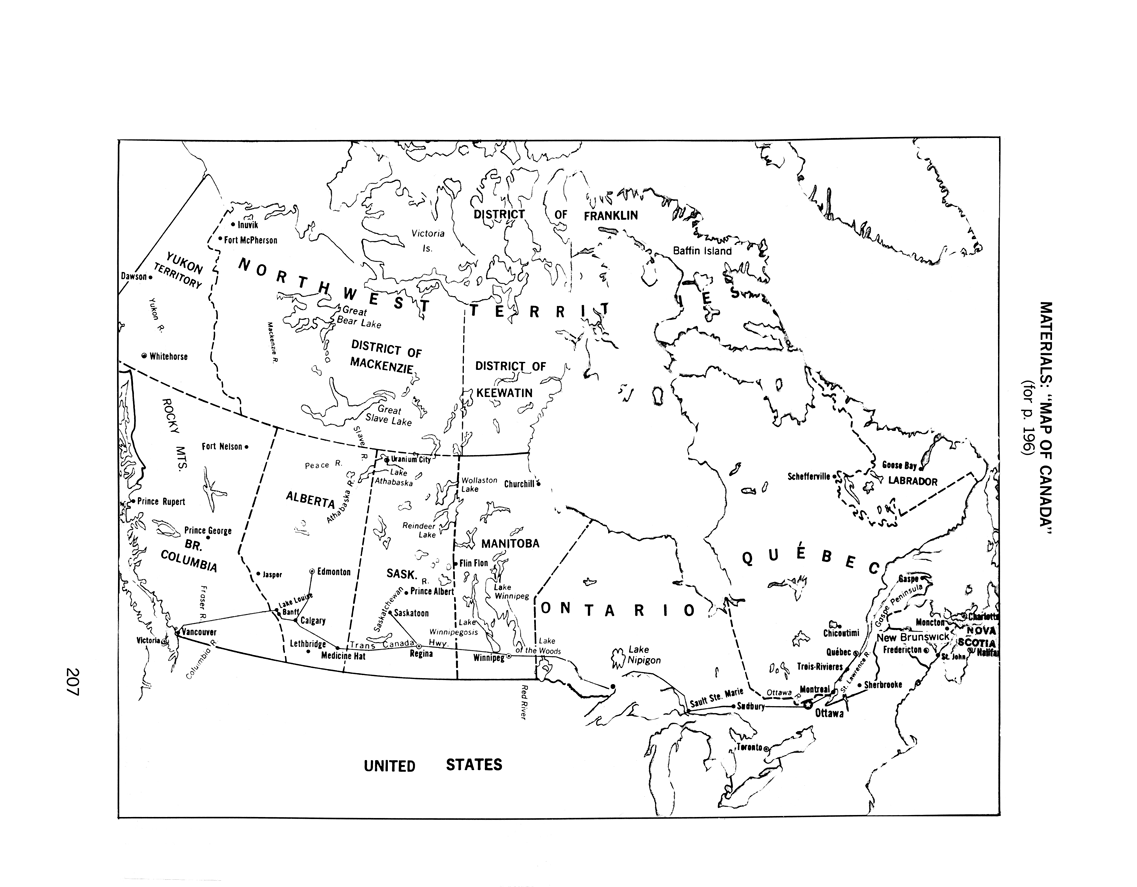 [Speaker Notes: M86
p.196]